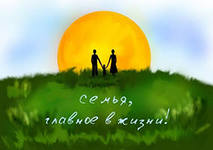 7  я
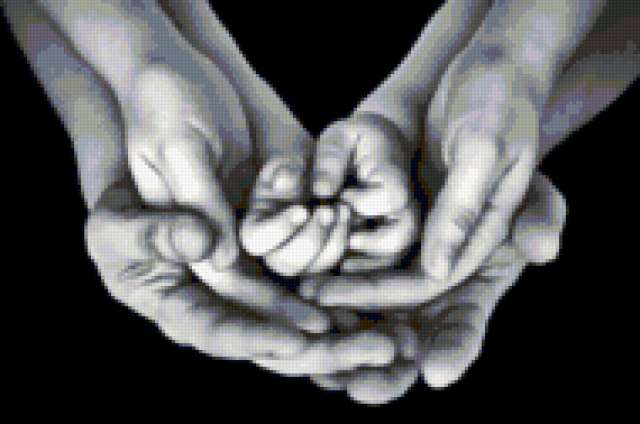 забота
уважение
доброта
лад
дом
помощь
дружба
доверие
взаимопонимание
любовь
Семья
Семья – это счастье, любовь и удача,
Семья – это летом поездки на дачу.
Семья – это праздник, семейные даты,
Подарки, покупки, приятные траты.
Рождение детей, первый шаг, первый лепет,
Мечты о хорошем, волнение и трепет.
Семья – это труд, друг о друге забота,
Семья – это много домашней работы.
Семья – это важно!
Семья – это сложно!
Но счастливо жить одному невозможно!
Всегда будьте вместе, любовь берегите,
Обиды и ссоры подальше гоните,
Хочу, чтоб про нас говорили друзья:
Какая хорошая Ваша семья!
КОНКУРС 

“СЕМЕЙНЫЙ 

ПОРТРЕТ”
КОНКУРС 
“НАРОДНАЯ 
МУДРОСТЬ 
ГЛАСИТ”
КОНКУРС

« РЕШИ

КРОССВОРД»
вопросы
    на 
внимание
КОНКУРС 
“ЗНАЮ ЛИ Я 
СВОЕГО 
РЕБЕНКА?”
Музыкаль-     ный       конкурс
КОНКУРС 

“КУЛИНАРНЫЙ”
КОНКУРС 

“ДОМ 

МОЕЙ 

МЕЧТЫ”
Всем    спасибо!            До новых встреч!